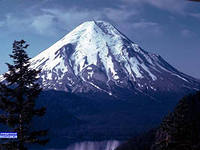 Хочешь стать альпинистом - иди в горы,
Хочешь грамотным быть –
 учись думать, мыслить
Гора Знаний
Гора Знаний
Коза
Капель
Лиса
Ветер
Облака
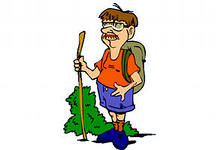 Гора Знаний
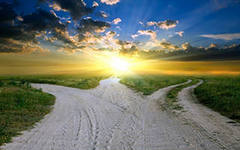 Безударные         одушевленные                 гласные  гласные             неодушевлённые            согласные
Проверь себя!
1 вариант
Б, В,  Г, Д, Ж, З, Л, Н,  Ц, Ч, Щ
2 вариант
Й, К, М, П, Р, С, Т, Ф, Х, Ш
Гора Знаний
Проверь себя!
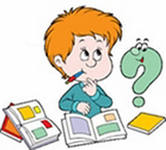 Сух сук нёс барсук.
Стоит воз овса, возле 
воза-овца.
Добр бобр до бобрят.
Гора Знаний
Домашнее задание
С. 113, у. 181
Найти (сочинить)  и записать 1-2  загадки,  где согласные звуки помогают её отгадать
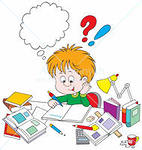 Гора Знаний